NC Department of Health and Human Services 
Refugee Information System Client Information Training
Kimberly Saunders 
Refugee Program Consultant
Winter 2025
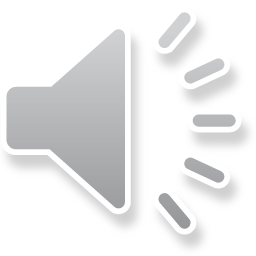 [Speaker Notes: Welcome to RIS Client Information Training]
RIS Client Information Topics
Locate the Refugee Information Screen

Search within the Refugee Information Screen

How to Add a New Client
Refugee List Screen
Refugee Detail Screen
Uploading
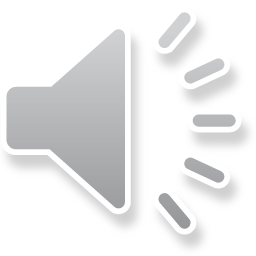 Locate Refugee Information Screen
Main Menu
File
Reports
Utilities
Admin
Help
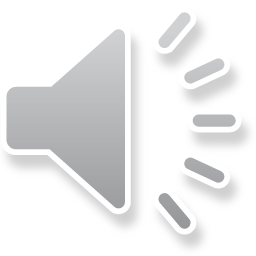 File Drop Down Menu
Refugee Information
Provider List
Exit System
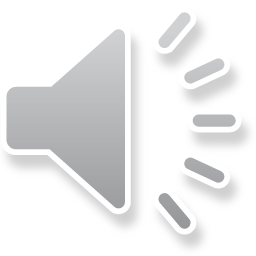 RIS: Refugee Information
Refugee Search Screen
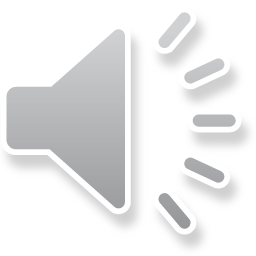 RIS: Client Search Criteria
DOS ID: Department of State (DOS) ID Number
EIS ID: Employee Information System ID Number
Alien Registration Number: Alien Number
Refugee Name: Last, First 
(For best results enter only one name or last name, first letter of first name)
Date of Arrival (Thru): Can enter in both fields or just first one 
Date of Birth (Thru): Can enter in both fields or just first one 

* If you are having difficulty finding a client in RIS, expand your search by adding a % sign to either the beginning or the end of the number or name you are entering.
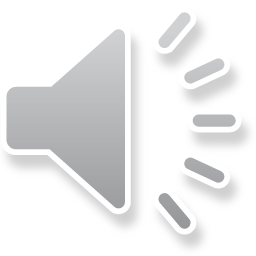 RIS: Client Search Results
Important Buttons on Refugee Search Screen





Edit: Add services, or change client information
View: View client information only
Delete: Delete Client
Add New Refugee Button
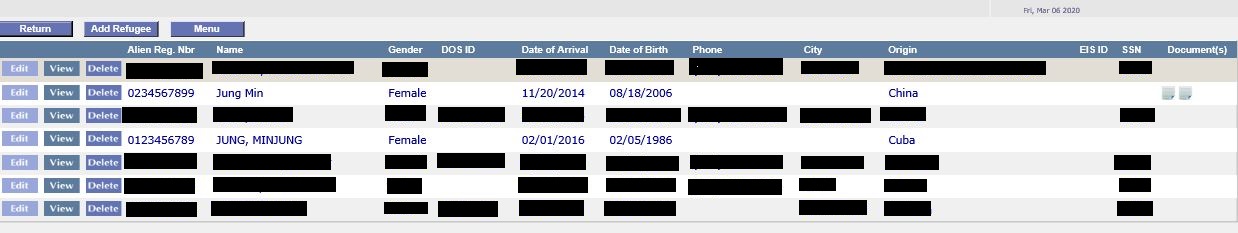 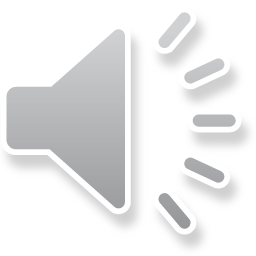 [Speaker Notes: When entering client(s) name into the search feature, remember, similar names will populate as on the slide. When adding client(s), use the Add Refugee button. You will have the option to edit, view, or delete information]
RIS: Adding New Clients
When you click “Add Refugee” in the Search screen
A warning box will appear asking for a SS#
Add SS# if one has been assigned
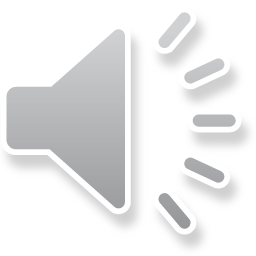 RIS: Adding New Clients
Client Information Section
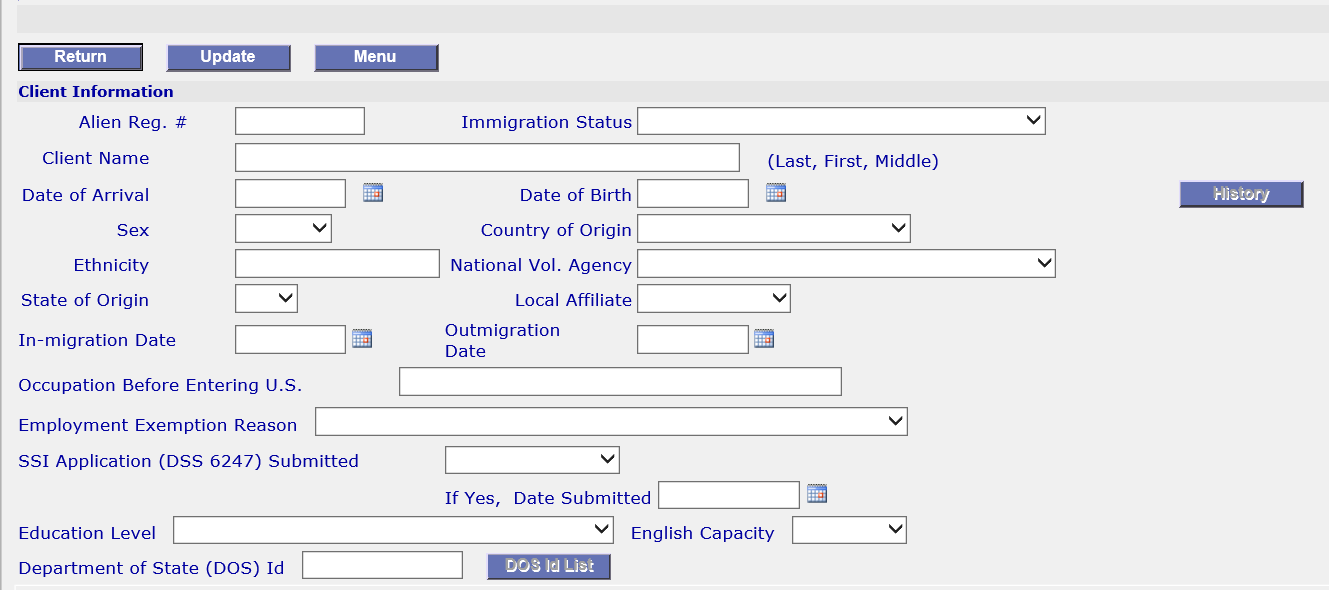 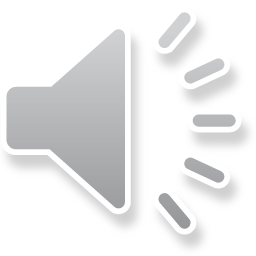 RIS: Adding New Clients
Enter ALL Client Information in Your Possession 

It is extremely important for reporting & funding

New client information should be entered within two weeks of arrival or ASAP

Items in the following slides noted with a * MUST be input
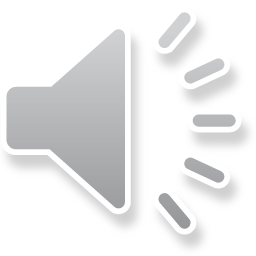 RIS: Adding New Clients
Alien Reg #:  Number should be 8-9 digits *
Immigration Status: Status on paperwork *
Client Name: SURNAME/FAMILY NAME/LAST NAME First Name Middle Name *
Surname/Family name/Last name all CAPITAL LETTERS 
First Name (if present) Middle Name all lower case letters
NO commas 
Examples:
SURNAME First Name: BOROWY Rachael
Two SURNAME/FAMILY NAME/LAST NAMES: CORTEZ SAUNDERS Kimberly Renee
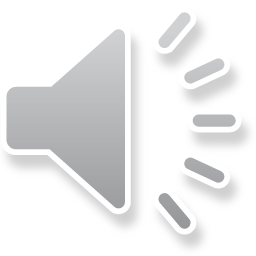 Date of Arrival: Date client arrived in the U.S., not date the client arrived in the provider’s area *

Sex: “Male” or “Female” *

Country of Origin: Native country (country from where client fled persecution)*
 Childs’ Country of Origin should be same as parents even if they were born outside the parents’ native country.
RIS: Adding New Clients
Ethnicity: Clients ethnic group 
National Vol Agency: The National Voluntary Agency that sponsored initial resettlement in the U.S. 
History (Button): Displays history of changes/additions made to client information.
State of Origin: 1st state the client entered upon resettlement in the U.S. If this is a secondary migration you must add the state the client initially resettled in
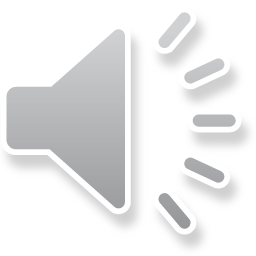 [Speaker Notes: Continue adding all relevant information to client demographics. The History button will display information regarding who created and edited the file.]
RIS: Adding New Clients
Local Affiliate: The local resettlement agency that provided Reception & Placement Services 
In-migration Date: Date the client came into the state (must be entered for secondary migrants)
Outmigration Date: Date the client left the state (if known)
Occupation Before Entering US: Job the client had before entering the United States
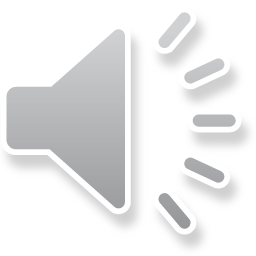 RIS: Adding New Clients
Employment Exemption Reason: To be used if client is exempt from employment 
SSI Application Submitted: Yes or No. 
If Yes, include date in the next box. 
Education Level: Choose from dropdown *
English Capacity: Choose from dropdown *
Department of State (DOS) Id: Overseas Case Number assigned by the U.S. DOS *
IF agency does not have it, use this structure:  The first three letters of the client’s immigration status and the A# of the principal applicant. EX:  REF123456789. 
DOS Id List (Button): Lists everyone in case
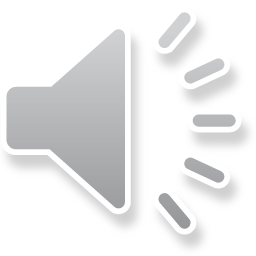 RIS: Adding New Clients-Uploading
Immigration documents to prove eligibility for ORR programs MUST be uploaded 
When appropriate also upload 
DSS 6247
DSS 8108
DSS 8110
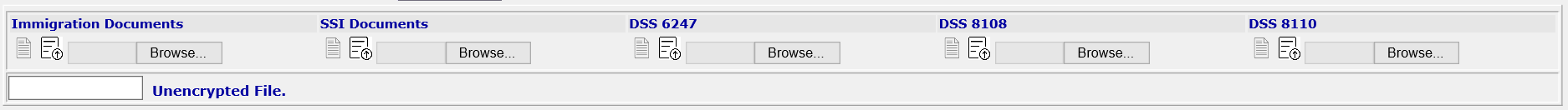 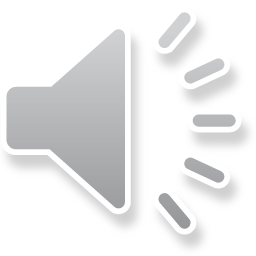 RIS: Adding New Clients-Uploading
How to Upload: 


1. Click Browse and select document to upload

2. Click Upload Document Icon
Square with circle at bottom right
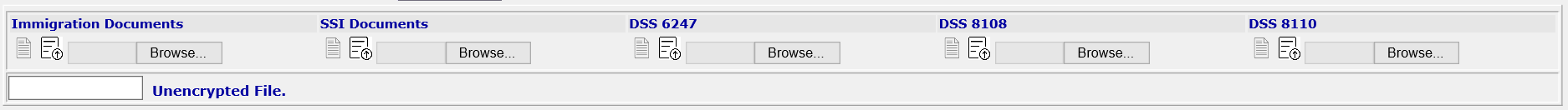 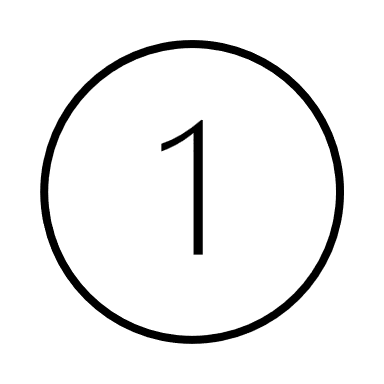 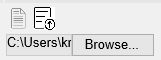 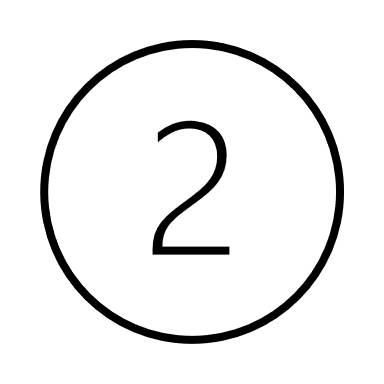 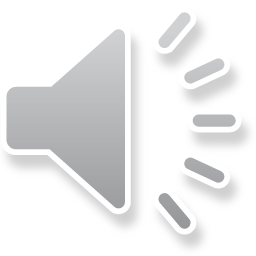 [Speaker Notes: Upload: Directly under the Client Information section you will see a space to upload documents. Use the instructions in this slide to upload information in your possession on the client.]
RIS: Adding New Clients-Uploading
Uploading Tips

If the wrong document is uploaded, you can upload another document to replace (override) it

If you have a newer version of a document, you can override what is currently there with the new version.
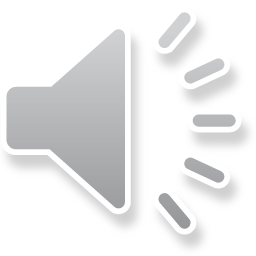 RIS: Adding New Clients-Language
Language 
Language 1: Preferred language MUST be entered
Language 2: Second most fluently spoken language with the most interpreters available
Language 3: To be used if a third language is spoken by the client with which you will be providing services
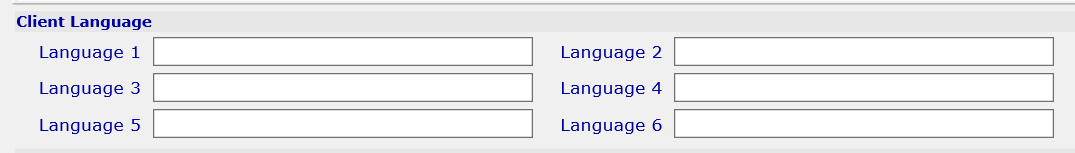 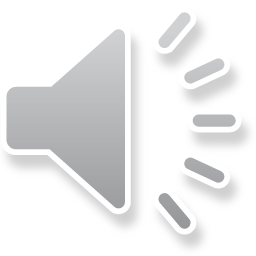 RIS: Adding New Clients-Household
The following MUST be entered
Case Size: Number of Adults & Children
Relationship to members of household: Parent, child, spouse
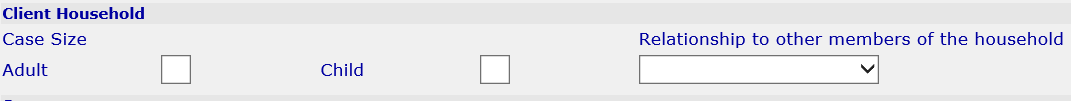 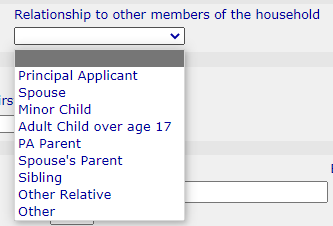 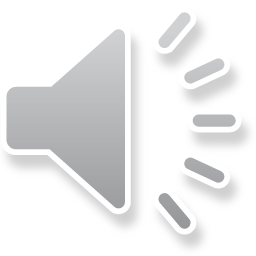 RIS: Adding New Clients-Sponsor
Sponsor: Entity that sponsored/co-sponsored the client's initial resettlement in the U.S.
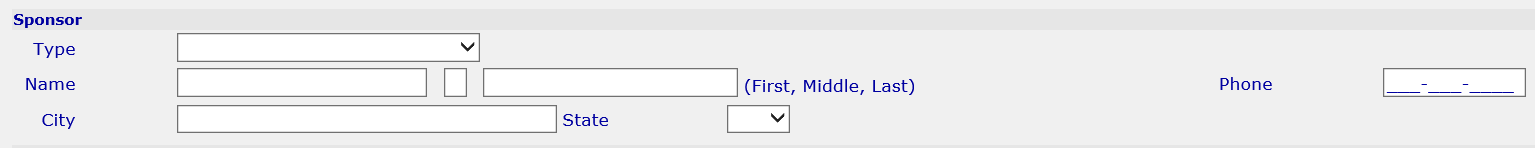 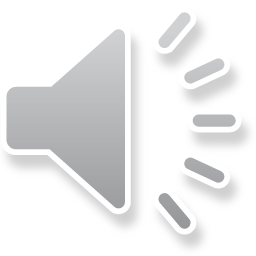 RIS: Adding New Clients-Demographics
County, City, State, and Zip Code MUST be entered
Update if a client moves within the state



Enter Landlord information if applicable
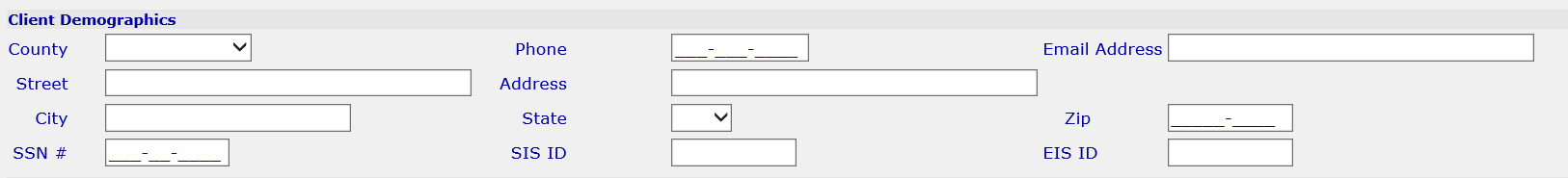 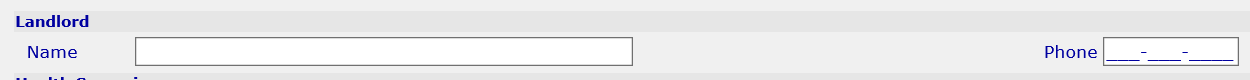 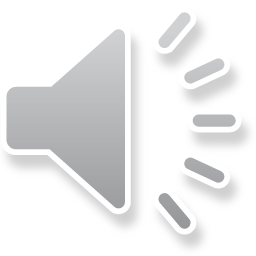 RIS: Adding New Clients-Health Screening
Health Screenings Should Always Be Entered

Date: Scheduled (or rescheduled) Date of First Visit with Health Department

Agency:  Agency Conducting Screening
Health Department
Managed Care Provider
Other
Private Practice Physician
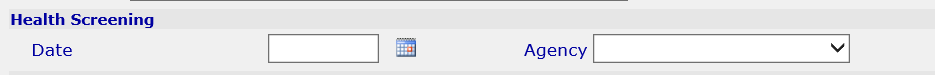 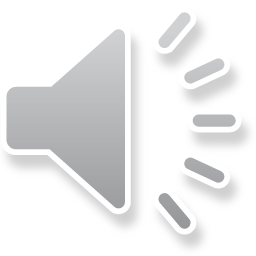 RIS: Administrator Changes
The following can only be changed by a Statewide Administrator of RIS

Alien Registration # 
Client Name
Date of Arrival 
Date of Birth
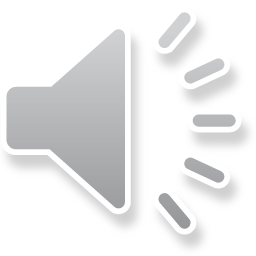 RIS: Next Steps
Additional Trainings are Available

RIS Overview Training
RIS New Client Entry Training
RIS Provider Entry Training
RIS Reports Training
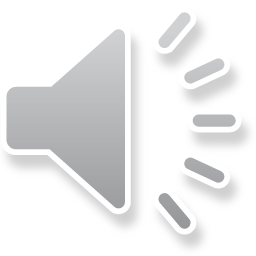 [Speaker Notes: Thank you for your participation and cooperation during this session. This concludes the Refugee Information System (RIS) Client Training!]